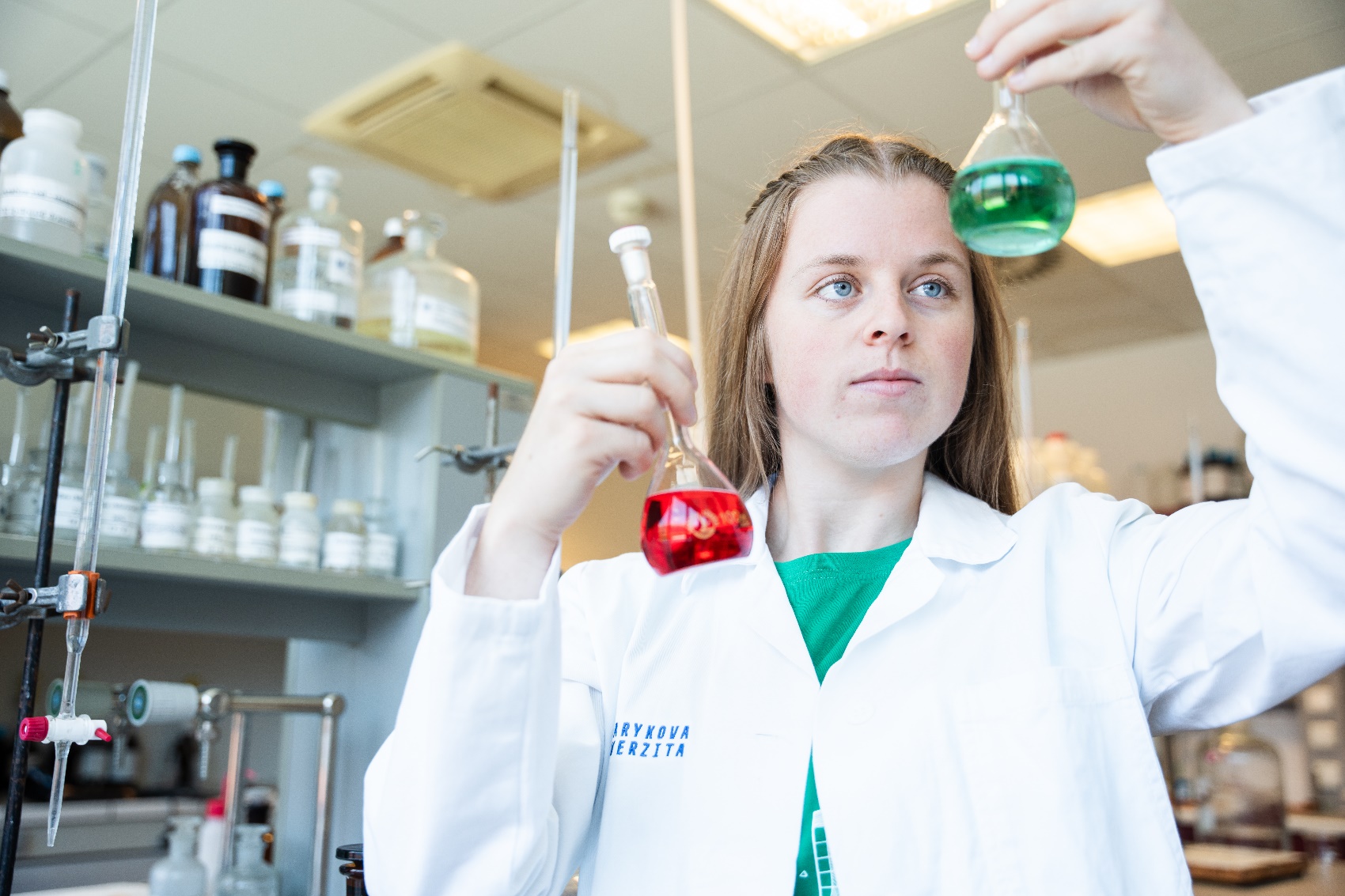 Ústav chemie
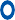 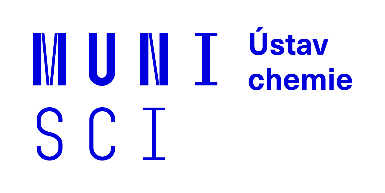 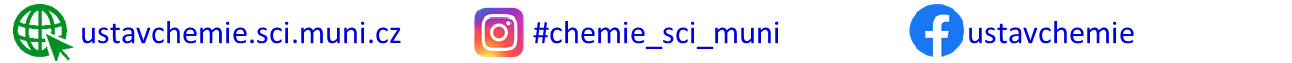 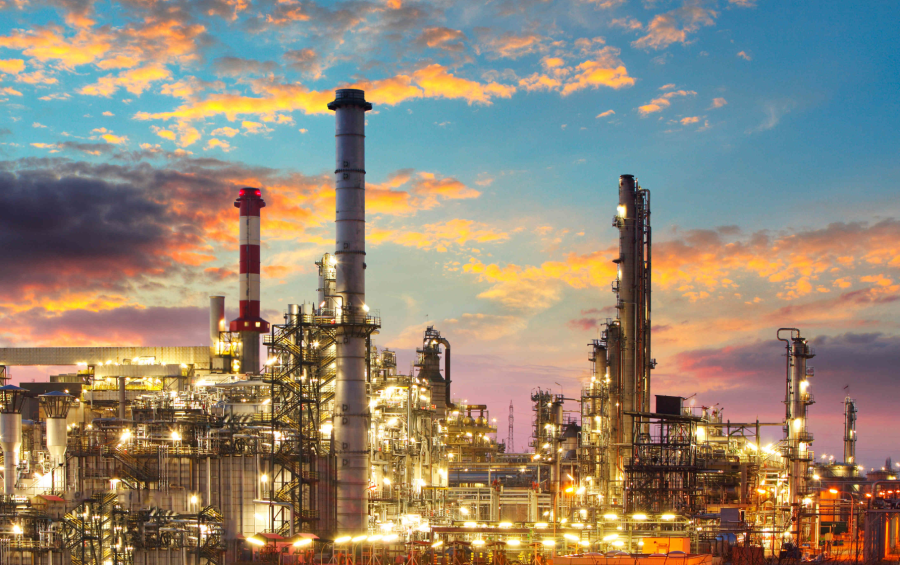 2
Ústav chemie
Chemie je věda, která se zabývá přeměnami látek a jejich vlastnostmi
Každý den všichni využíváme věci, za kterými stojí chemik…
Co může dělat chemik?
připraví novou látku: léky, plasty, nanomateriály, hnojivo, potraviny, kosmetika nebo třeba palivo do rakety…
studuje obsah:  kvalita vody, složení oceli, složení potravin, obsah prvků v nerostech, identifikuje a extrahuje přírodní látky…
vyvine novou instrumentaci, test, analytickou metodu, protokol
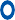 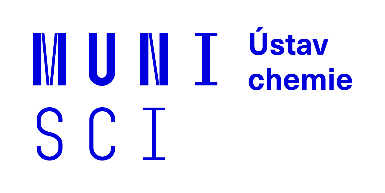 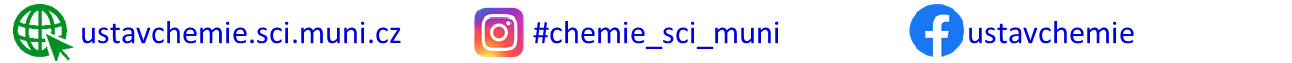 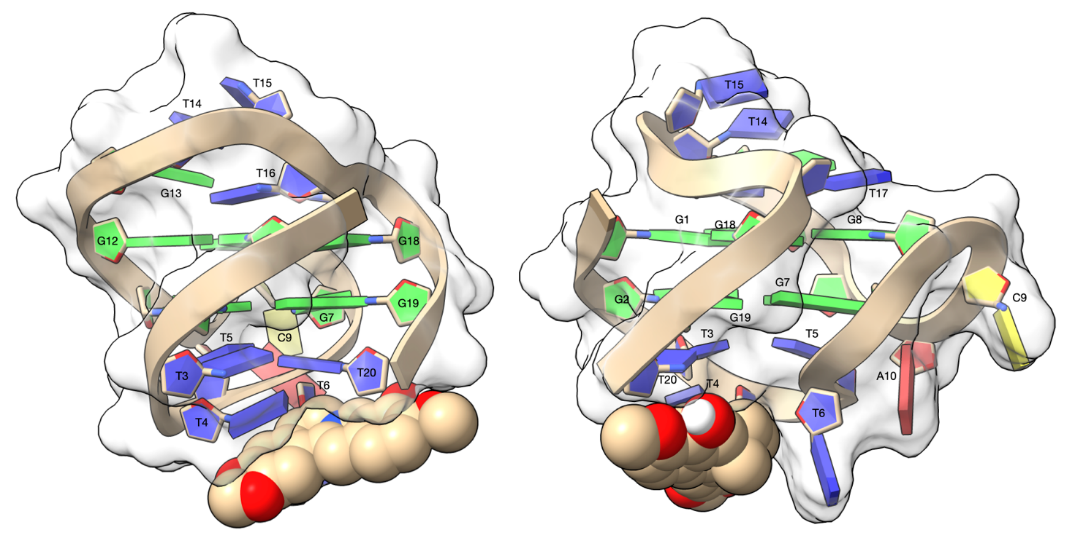 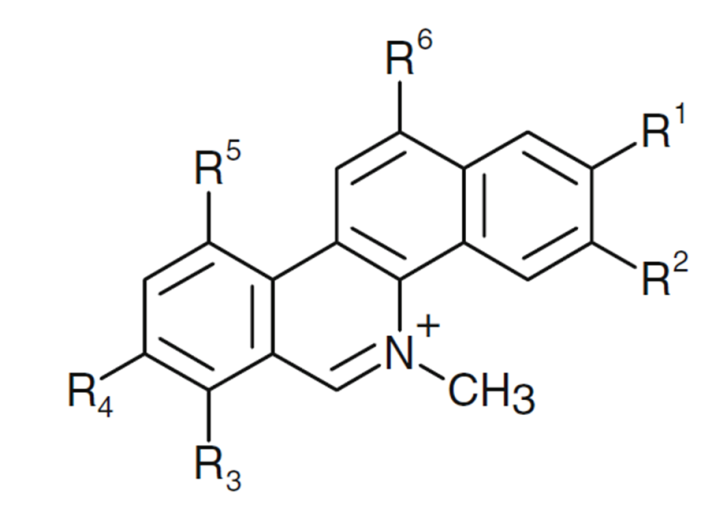 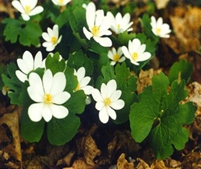 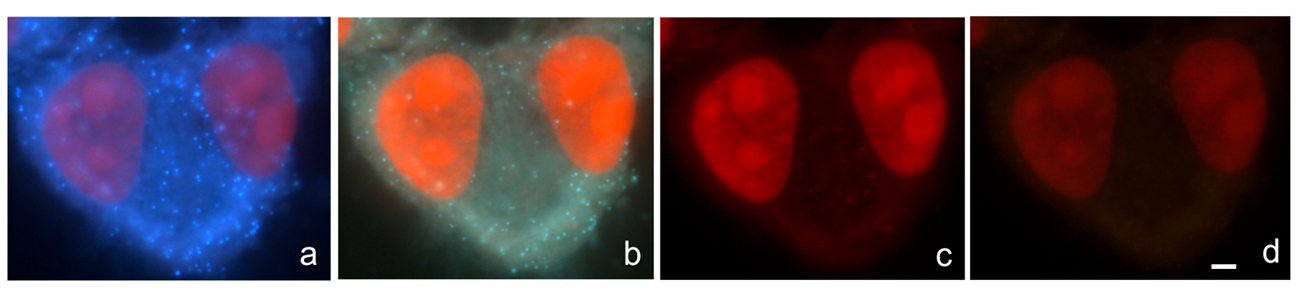 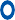 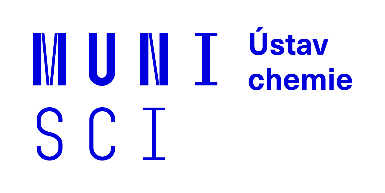 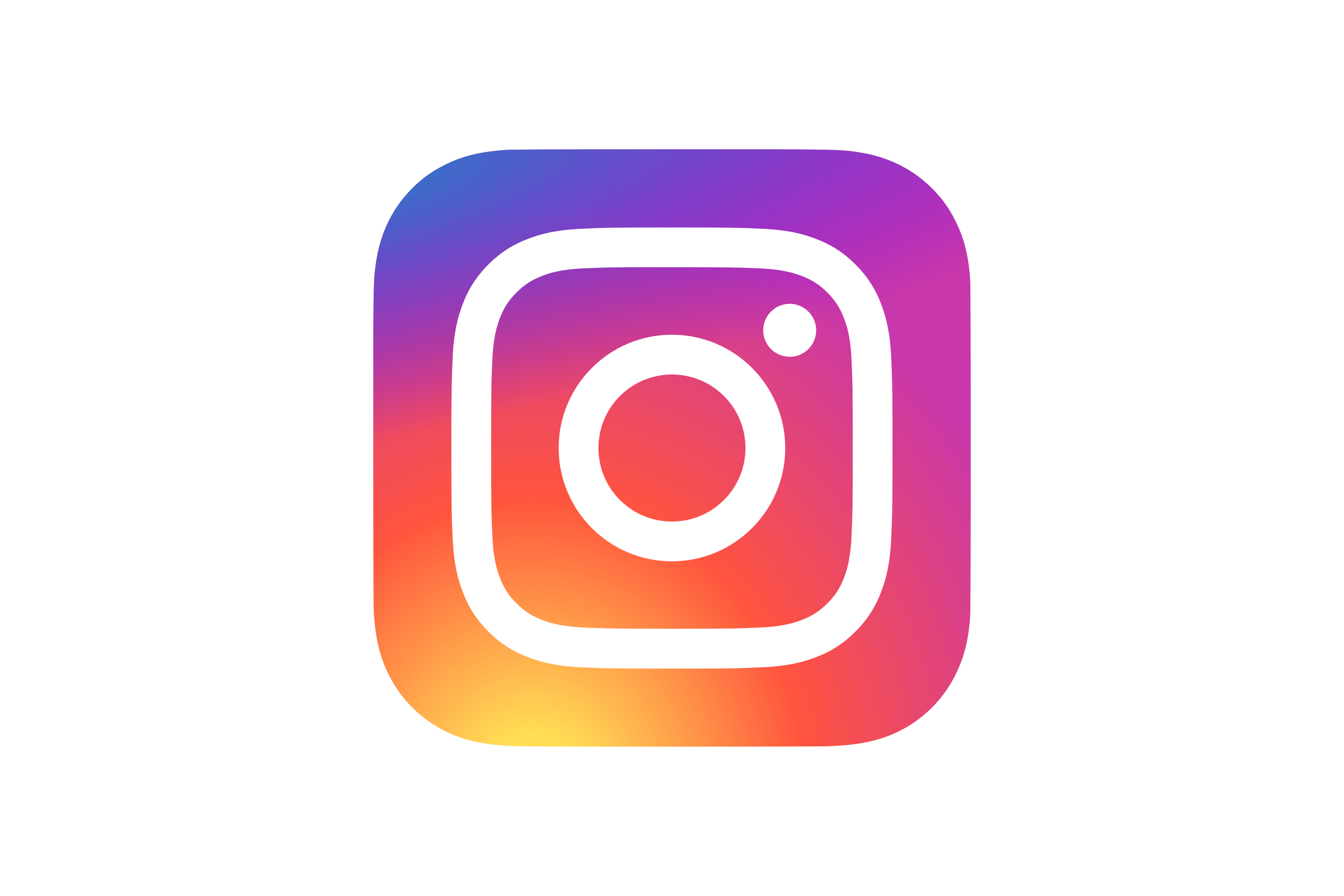 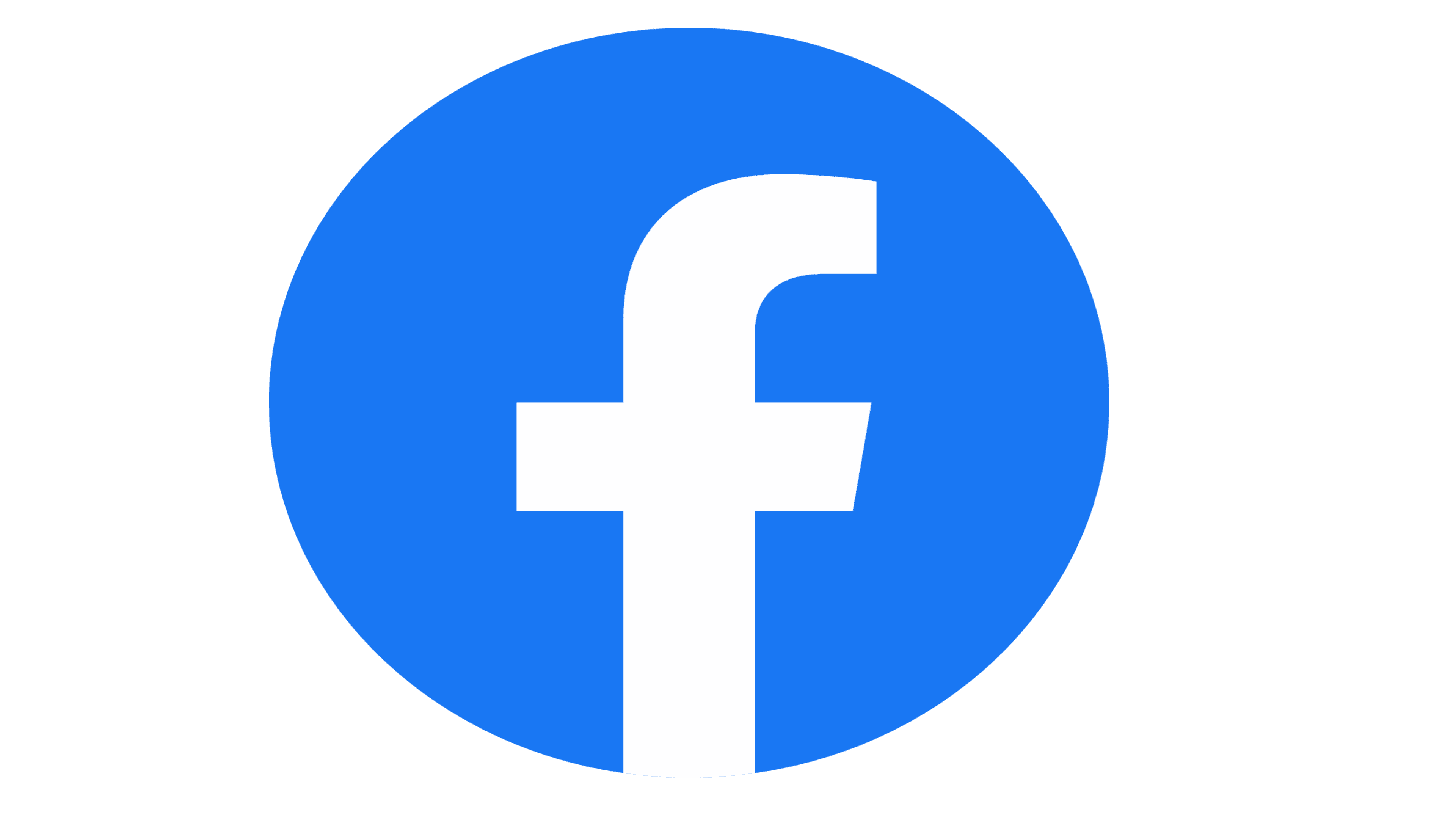 ustavchemie.sci.muni.cz                  #chemie_sci_muni                        ustavchemie
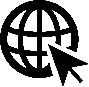 Třístupňový systém studia
Kreditový systém studia
Povinné předměty
Povinně volitelné předměty
Volitelné předměty
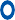 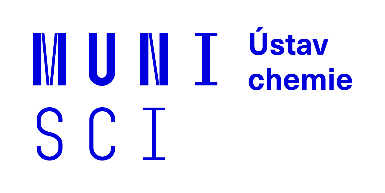 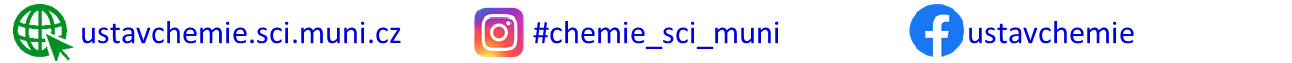 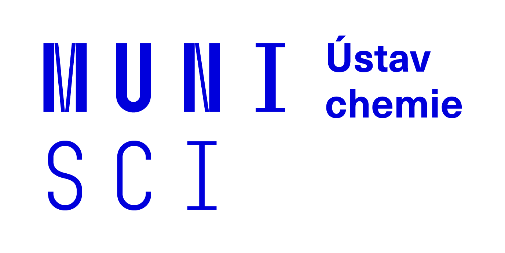 Bakalářské studijní programy chemie
CHEMIE A TECHNOLOGIE MATERIÁLŮ PRO KONZERVOVÁNÍ – RESTAUROVÁNÍ
CHEMIE SE ZAMĚŘENÍM NA VZDĚLÁVÁNÍ
CHEMIE
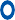 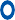 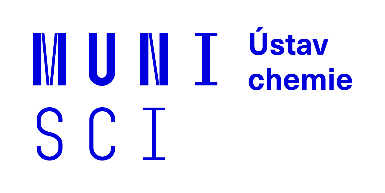 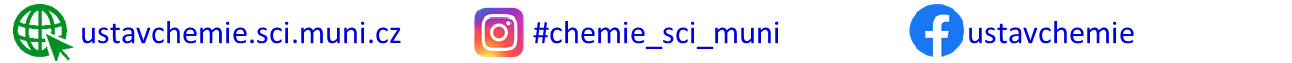 Bakalářské studium
Chemie
Specializace se volí po 2. semestru:
Chemie  
Biofyzikální chemie
Analytický chemik-manažer chemické laboratoře
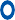 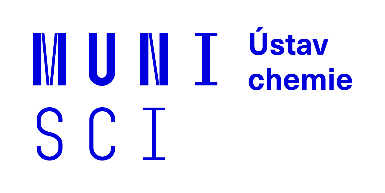 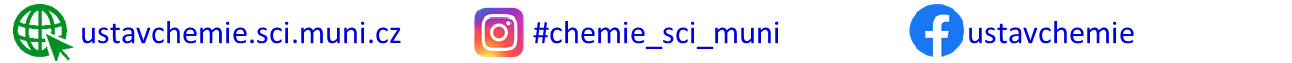 Bakalářské studium
Chemie a technologie materiálů pro konzervování – restaurování

Dvouoborové kombinace se zaměřením na vzdělávání
Chemie se zaměřením na vzdělávání + Matematika / Biologie / Fyzika / Geografie a kartografie se zaměřením na vzdělávání
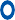 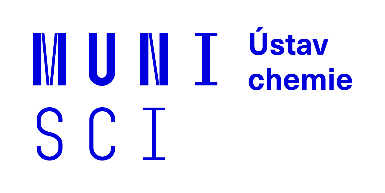 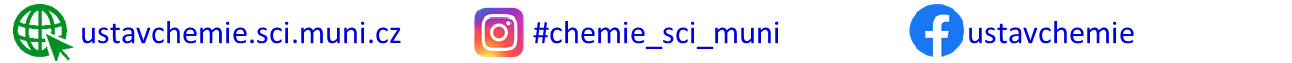 Navazující magisterské studium
Specializace Chemie
Analytická chemie  
Anorganická chemie
Biofyzikální chemie
Fyzikální chemie
Organická chemie  
Materiálová chemie  
Strukturní chemie
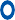 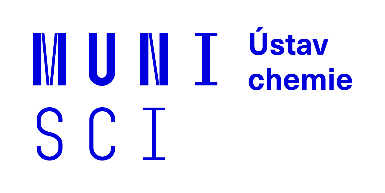 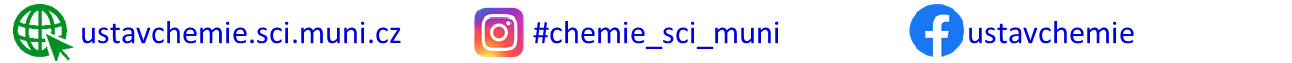 Navazující magisterské studium
Chemie a technologie materiálů pro konzervování – restaurování

Učitelství chemie pro SŠ
Učitelství chemie pro SŠ + Matematika / Biologie / Fyzika / Geografie a kartografie
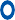 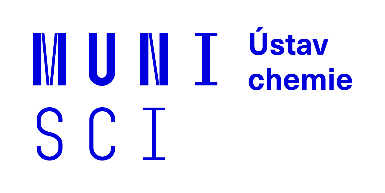 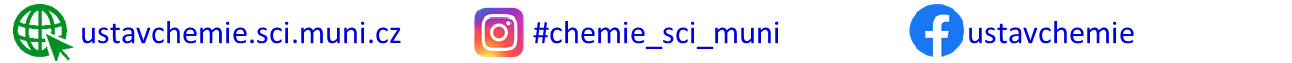 Na co se u nás můžete těšit?
Špičková věda a výborní školitelé i lektoři
Vyučující jsou aktivní vědci, kteří umí své know-how srozumitelně předávat svým studentům
Množství praktické výuky, která vás připraví jak pro práci ve firmě, tak pro další uplatnění ve výzkumu v akademickém i soukromém sektoru
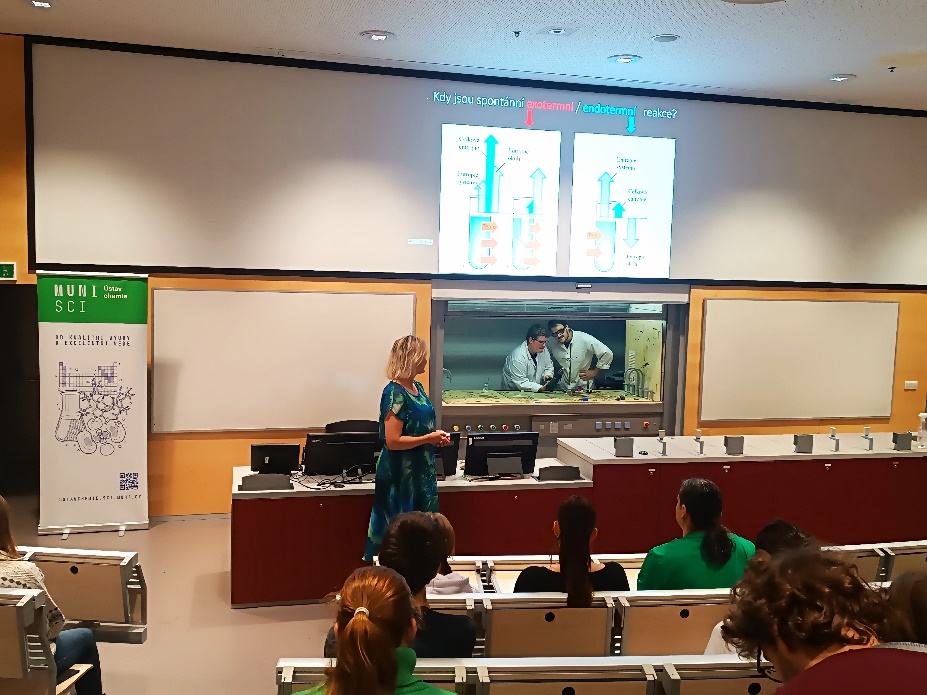 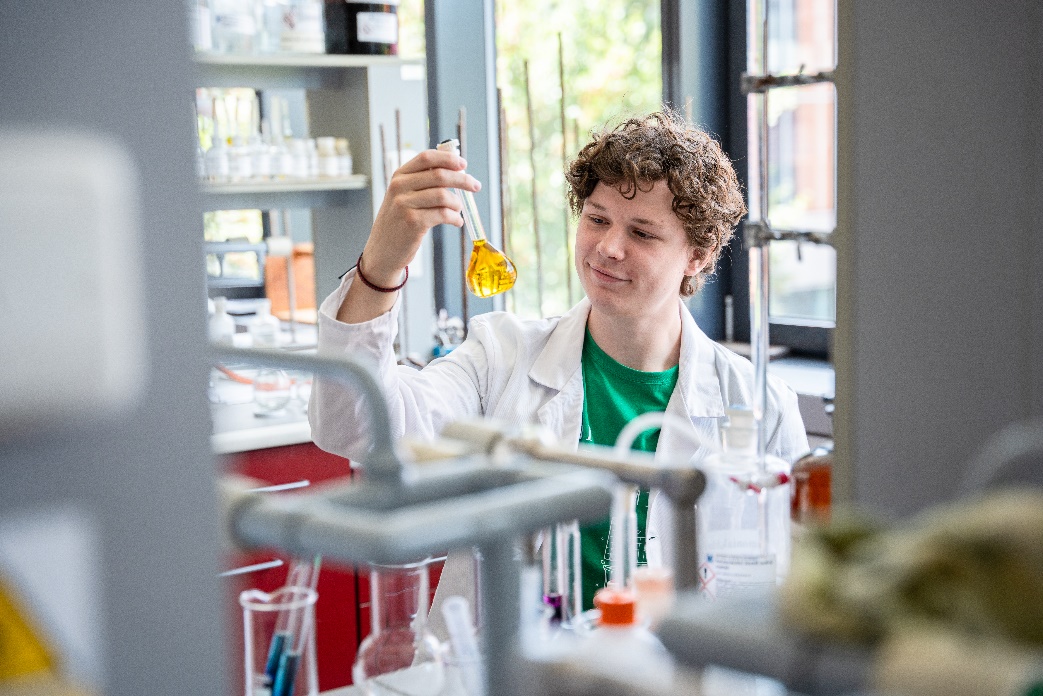 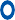 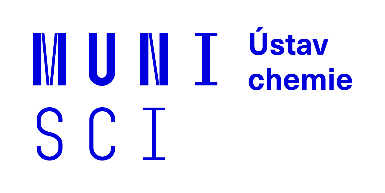 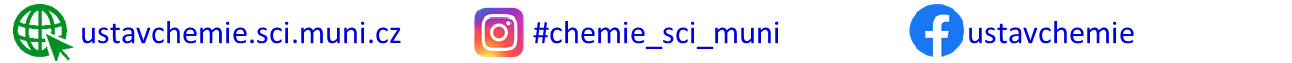 Na co se u nás můžete těšit?
Kvalitně vybavené laboratoře Ústavu chemie v moderním kampusu
Špičkové výzkumné přístroje 
Zapojení do výzkumu ve výzkumných týmech již od počátku studia a možnost pracovat na reálných projektech
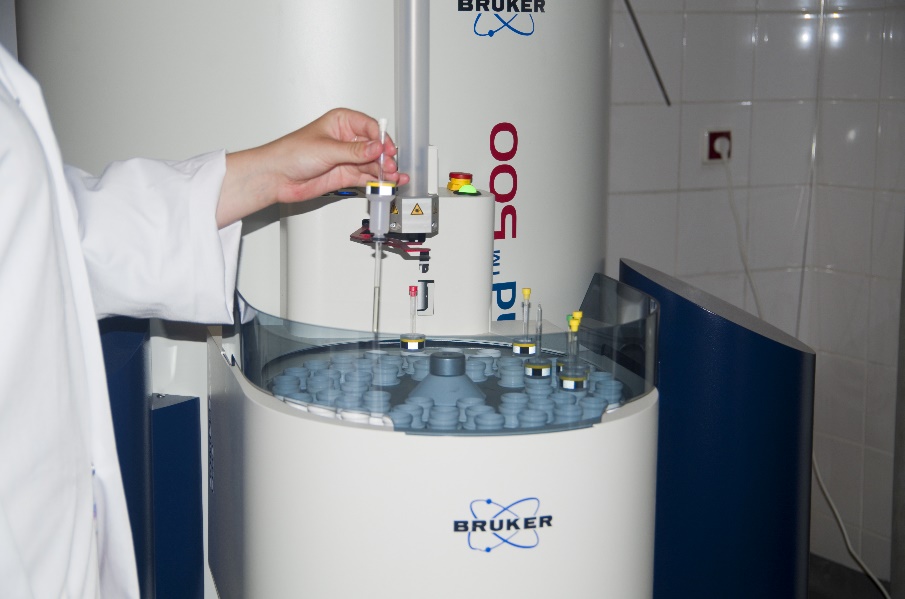 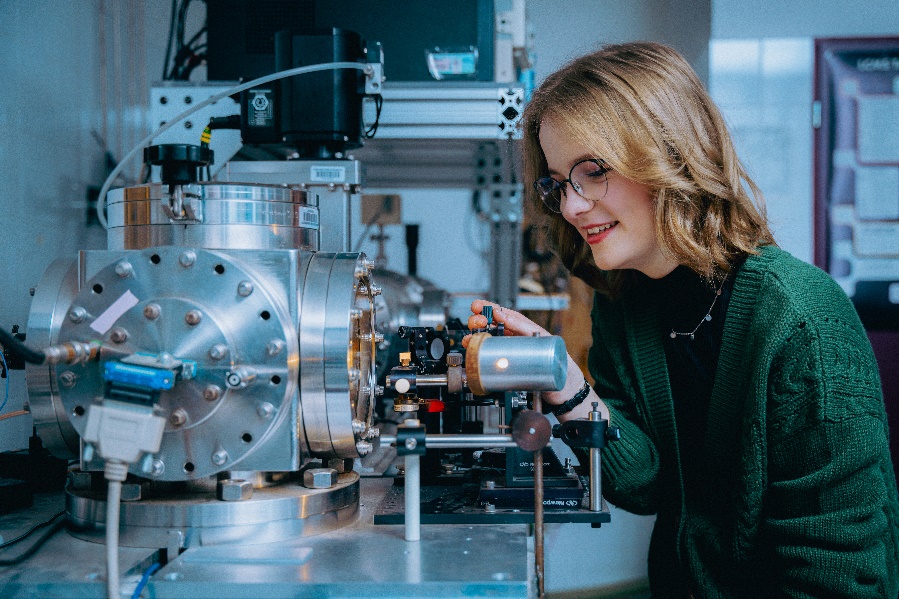 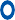 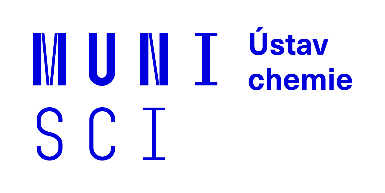 Zajímavá výzkumná témata
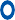 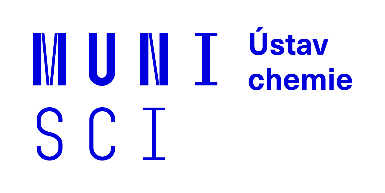 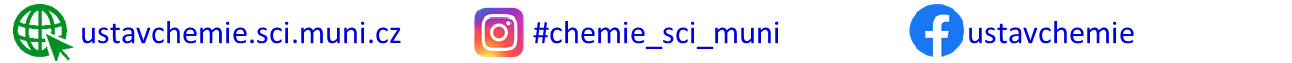 Na co se u nás můžete těšit?
Možnost zahraničního studia v rámci Erasmus+
Spolupráce s mnoha národními i zahraničními pracovišti​
Možnost aktivně se účastnit konferencí a vědeckých akcí
Aktivní studentská komunita
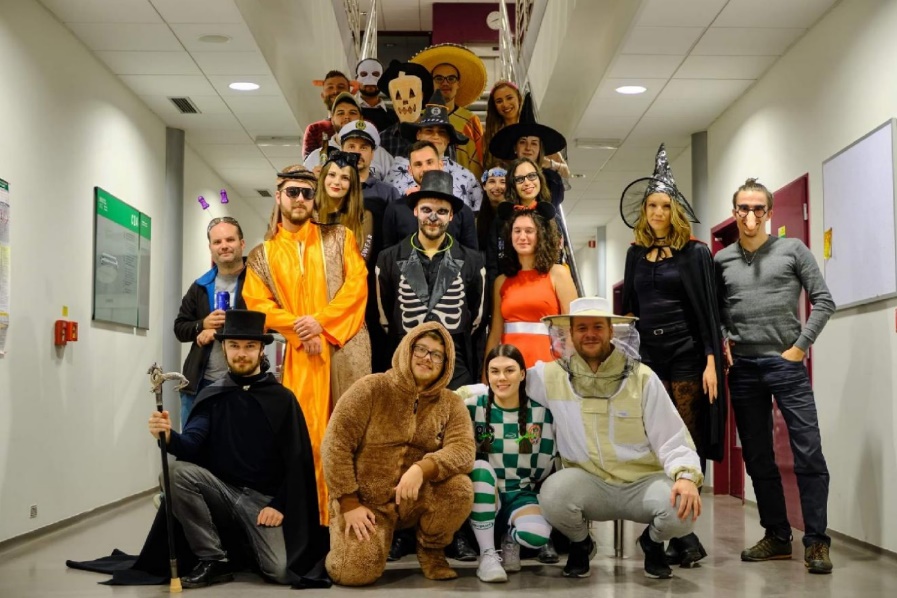 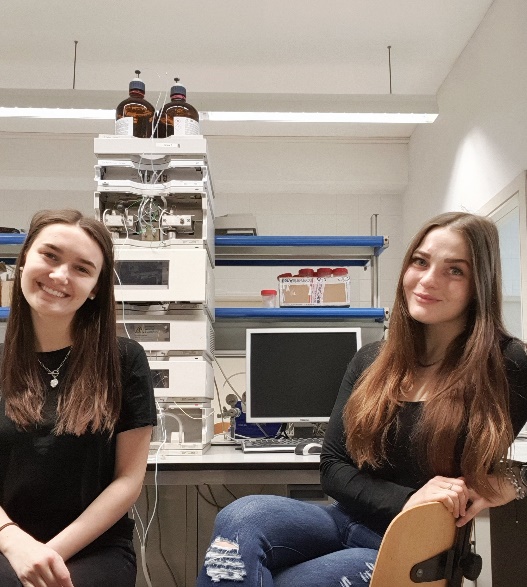 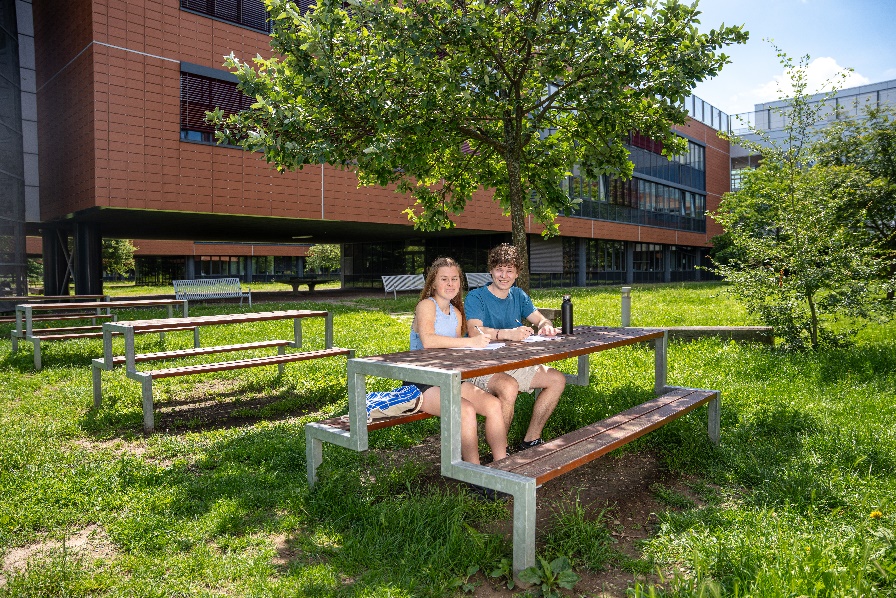 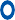 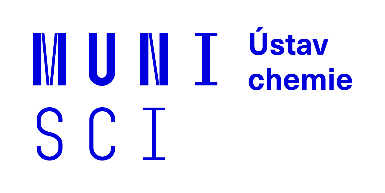 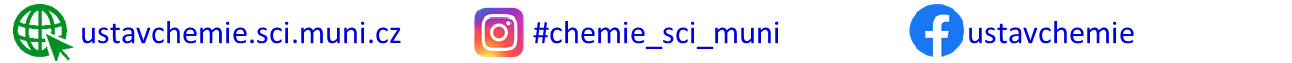 Na co se u nás můžete těšit?
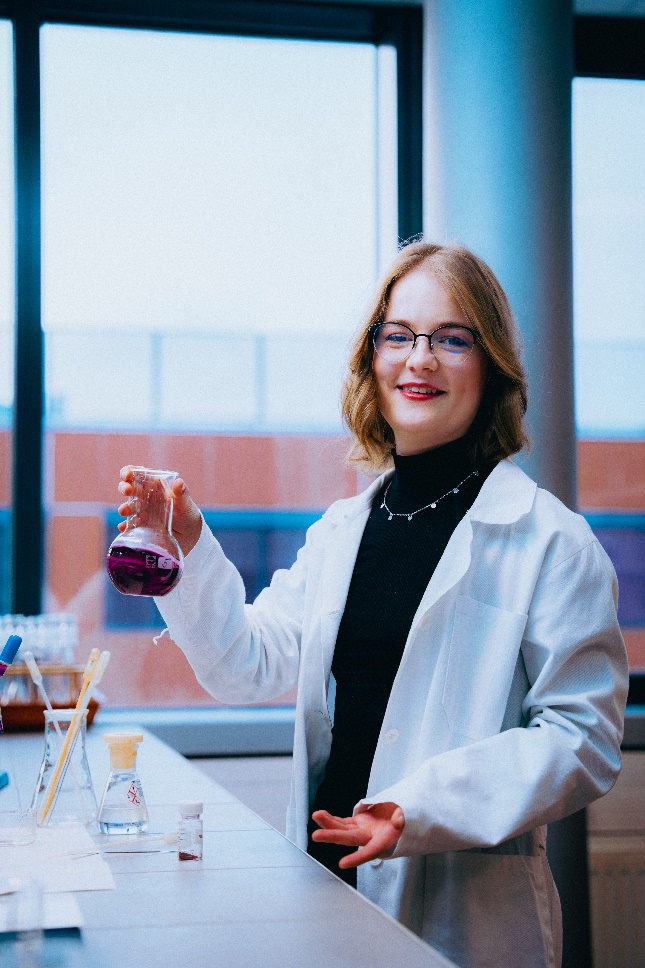 Podpora od ročníkového učitele především v začátcích studia
U nás už nemusíš psát dlouhou bakalářku, na konci bakalářského studia sepíšeš závěrečný projekt, který bude shrnovat především Tvé praktické výsledky z laboratoře a můžeš se tak v bakalářském studiu lépe soustředit na praktické dovednosti, práci v laboratoři nebo čas věnovat zahraničnímu výjezdu.
Stipendium pro studenty 1. ročníku bakalářských studijních programů: v průběhu studia na střední škole účast v národním kole chemické, matematické, fyzikální nebo biologické olympiády v České nebo Slovenské republice nebo národního kola SOČ v relevantních kategoriích
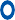 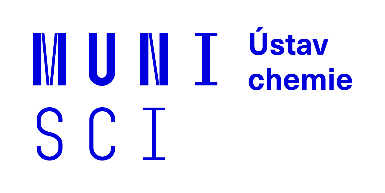 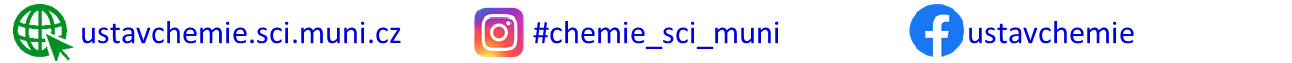 Absolventi
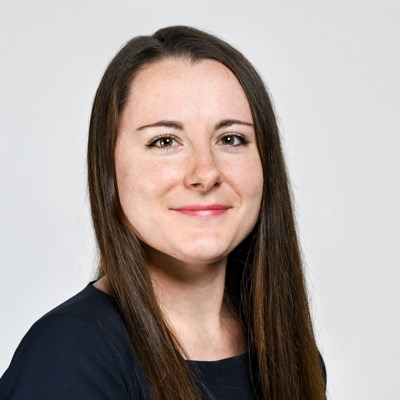 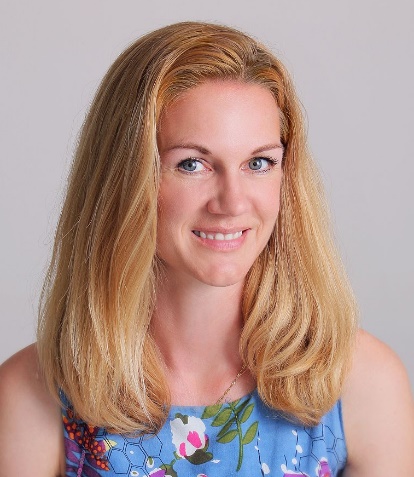 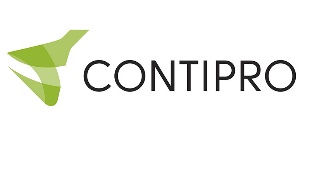 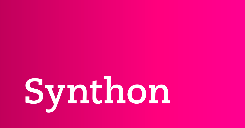 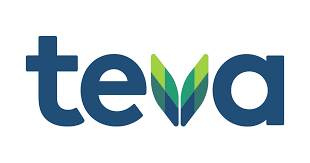 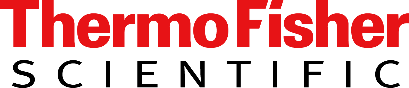 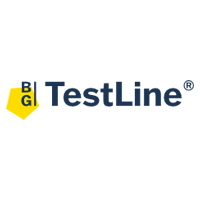 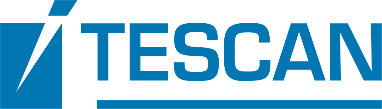 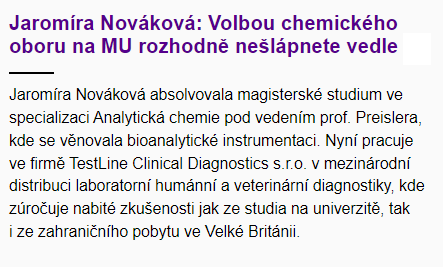 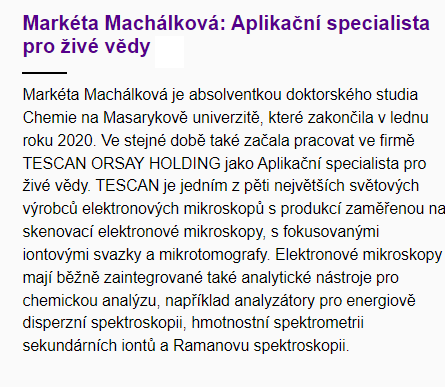 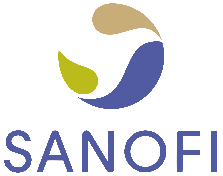 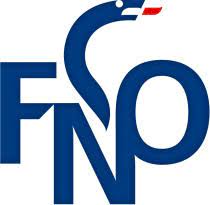 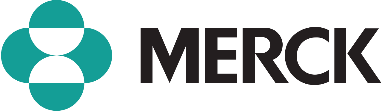 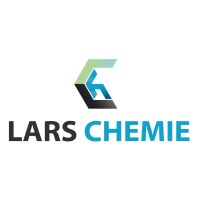 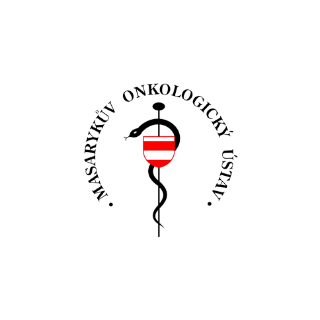 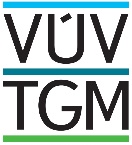 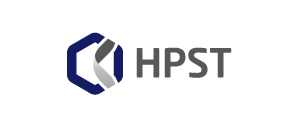 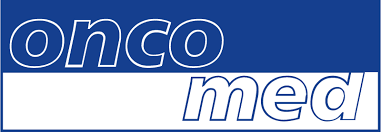 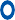 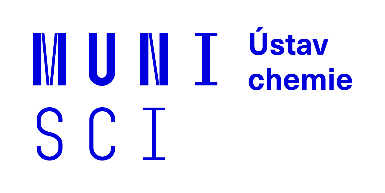 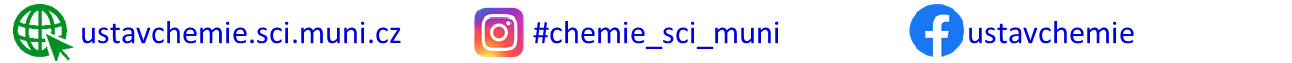 Doktorské studium chemie
4 roky
Akademická kariéra
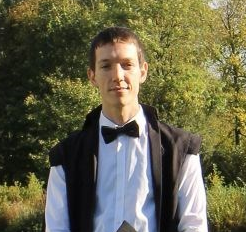 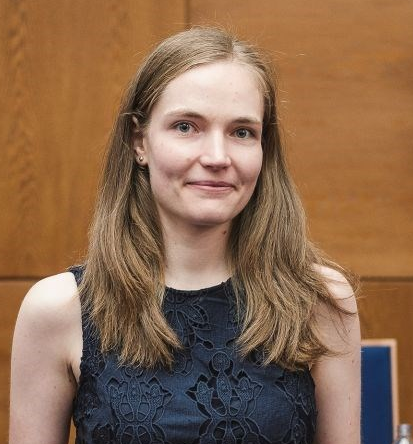 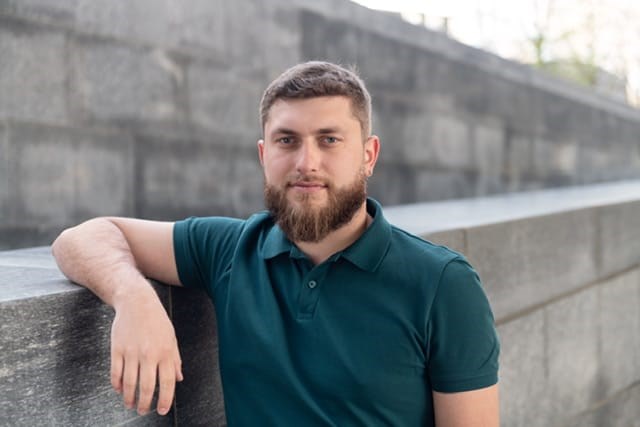 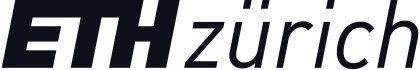 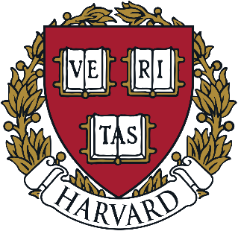 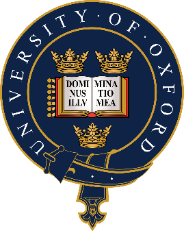 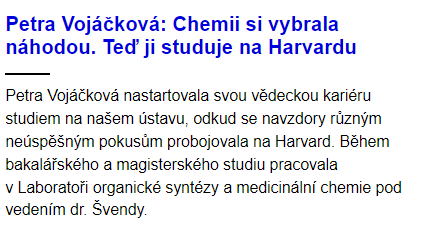 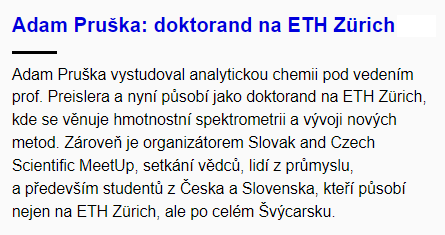 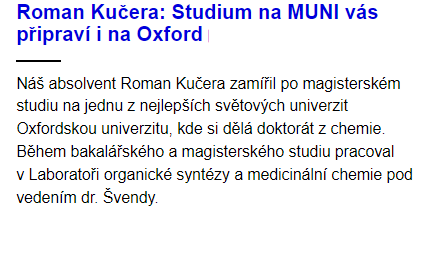 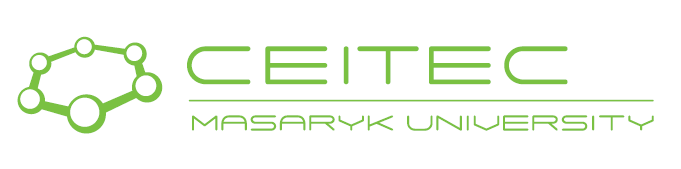 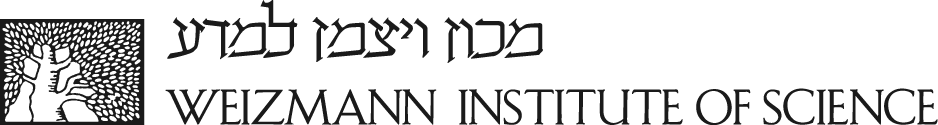 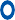 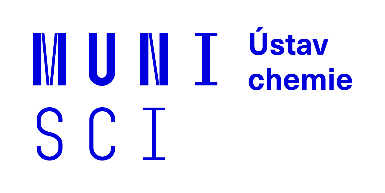 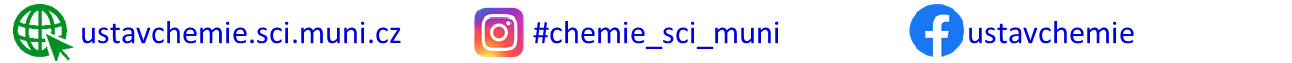 Přihláška ke studiu Bc.
Podávání přihlášek listopad – únor
Elektronická přihláška – poplatek za každou přihlášku: https://is.muni.cz/prihlaska/info
 Na každý program je nutno podat samostatnou přihlášku

Všichni uchazeči jsou povinni absolvovat písemnou přijímací zkoušku –  pokud jim nebude prominuta.
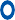 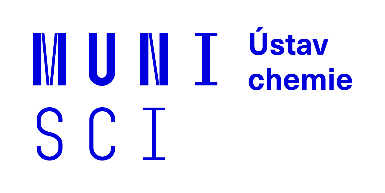 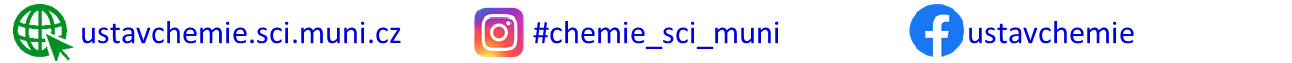 Přijímací zkoušky
Pro programy Chemie a ChKR mimo učitelské kombinace jsou  možnosti:
Test studijních předpokladů (TSP) 
Odborný test
Test studijních předpokladů i odborný test – započítává se lepší výsledek
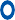 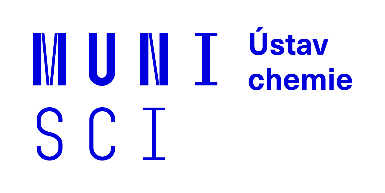 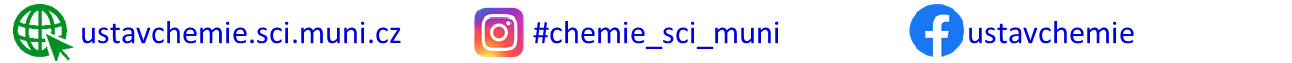 Přijímací zkoušky
Vzory testů a další informace:
Test studijních předpokladů (TSP): https://www.muni.cz/uchazeci/bakalarske-a-magisterske-  studium/minule-verze-tsp

Odborné testy: 
https://www.sci.muni.cz/pro-uchazece/bakalarske-studium/materialy-pro-uchazece
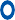 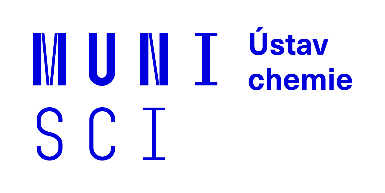 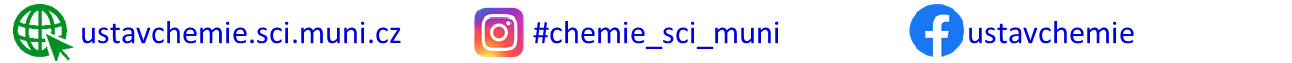 Prominutí přijímací zkoušky
Průměr známek z profilových předmětů ≤ 1,5 
4 profilové předměty: Chemie (povinná), Matematika, Fyzika, Biologie, Zeměpis, Informatika, Anglický jazyk
nebo 
Motivační aktivita
účast v krajském nebo celostátním kole CHO v kategoriích A, B nebo E
 účast v krajském nebo celostátním kole Středoškolské odborné činnosti (SOČ)
 aktivity prokazující zájem o obor, např. úspěšné řešení kurzu
nebo
80. a vyšší percentil v testu NSZ/Obecných studijních předpokladů, případně VSP
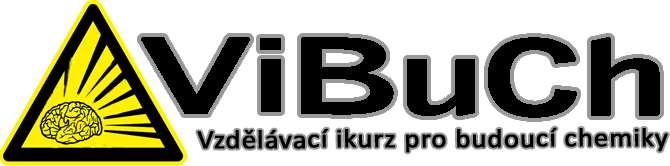 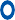 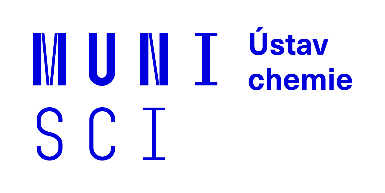 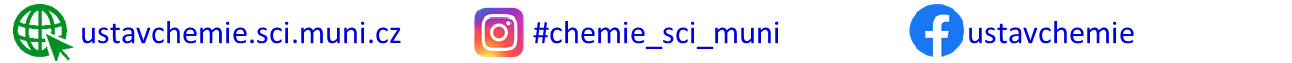 Děkuji za pozornost
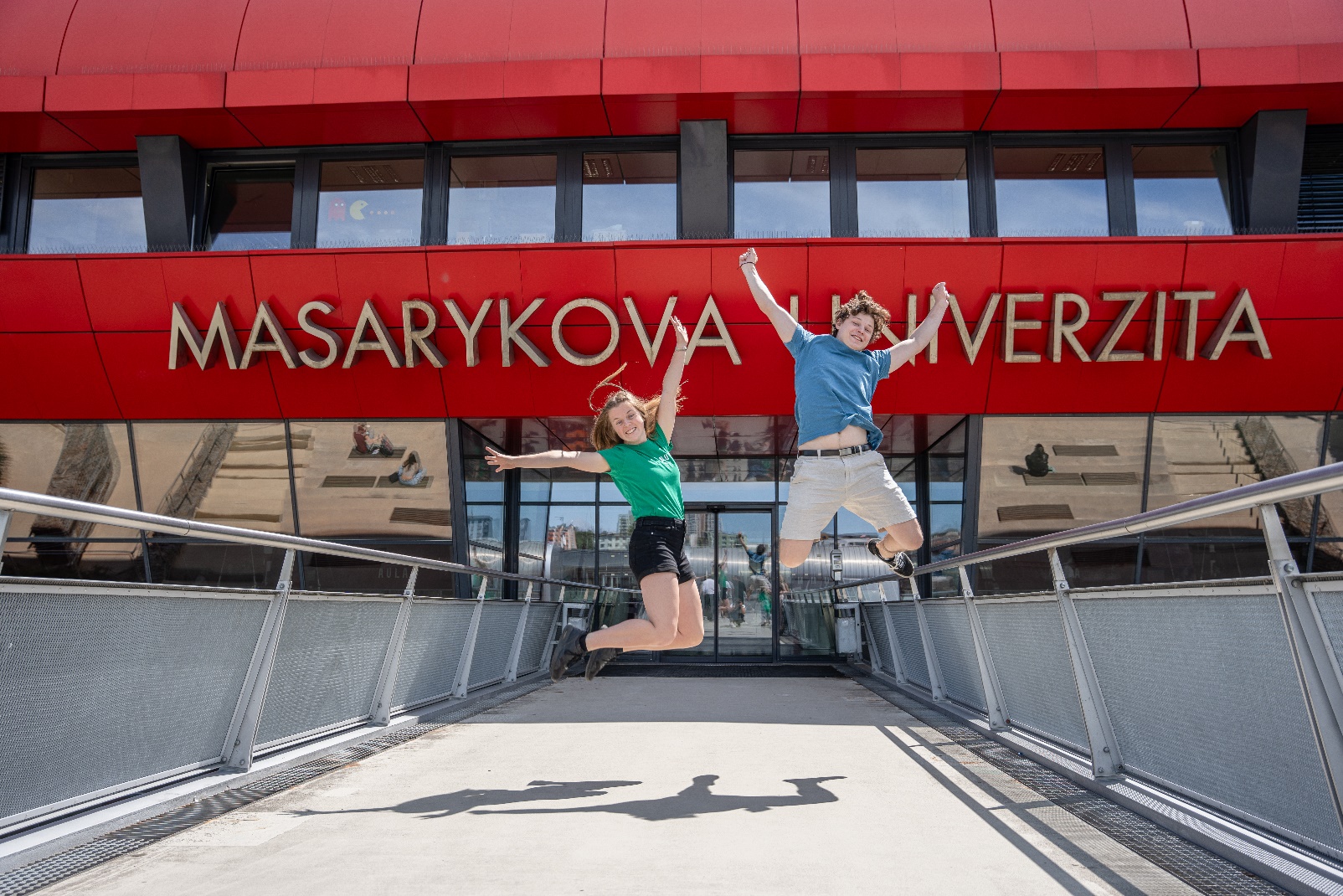 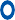 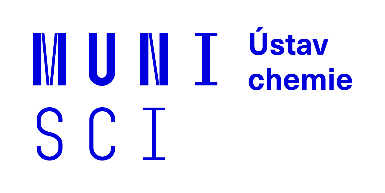 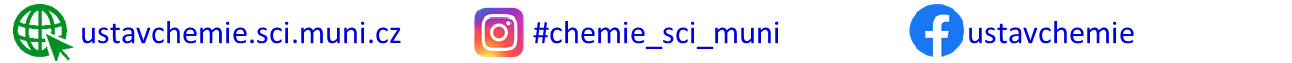